Time Series 2
Thomas Schwarz SJ
Time Series
General Model of a time series:
Trend + seasonal(s) + remainder
Trend  seasonal(s)  remainders

Remainder can be modeled as a random walk
Trends
Example: Disposable Personal Income Massachusetts and Missouri
 from Federal Reserve Bank of St. Louis
Need to check the raw data: Use separator
df_ma = pd.read_csv('MAPCPI.csv',
                      sep = ',', 
                    )
df_ma.set_index('DATE', inplace = True)
Trends
Example continued:
We have two different files that we want to combine
Pandas has a merge function
Which needs to have a common column
Actually, merge implements an SQL-like join
df = pd.merge(df_ma, df_mo, on='DATE')
Trends
We can now use linear recursion
from statsmodels.formula.api import ols

…

model = ols("df.MOPCPI ~ df.MAPCPI", df).fit()
inter, coef = model.params
print(inter, coef)
print(model.summary())
900.173966439816 0.6894112036215065
Trends
OLS Regression Results                            
==============================================================================
Dep. Variable:              df.MOPCPI   R-squared:                       0.995
Model:                            OLS   Adj. R-squared:                  0.995
Method:                 Least Squares   F-statistic:                 1.710e+04
Date:                Fri, 03 Jul 2020   Prob (F-statistic):          1.60e-103
Time:                        16:40:01   Log-Likelihood:                -762.99
No. Observations:                  91   AIC:                             1530.
Df Residuals:                      89   BIC:                             1535.
Df Model:                           1                                         
Covariance Type:            nonrobust                                         
==============================================================================
                 coef    std err          t      P>|t|      [0.025      0.975]
------------------------------------------------------------------------------
Intercept    900.1740    147.748      6.093      0.000     606.601    1193.747
df.MAPCPI      0.6894      0.005    130.771      0.000       0.679       0.700
==============================================================================
Omnibus:                        0.064   Durbin-Watson:                   0.066
Prob(Omnibus):                  0.969   Jarque-Bera (JB):                0.069
Skew:                           0.051   Prob(JB):                        0.966
Kurtosis:                       2.911   Cond. No.                     3.69e+04
==============================================================================
Trends
We then plot the result:
plt.plot(df.MAPCPI, df.MOPCPI, '.', alpha=0.3)
plt.plot(np.linspace(0,75000), inter + coef*np.linspace(0,75000), 'r-')

plt.xlabel('MA')
plt.ylabel('MO')
plt.show()
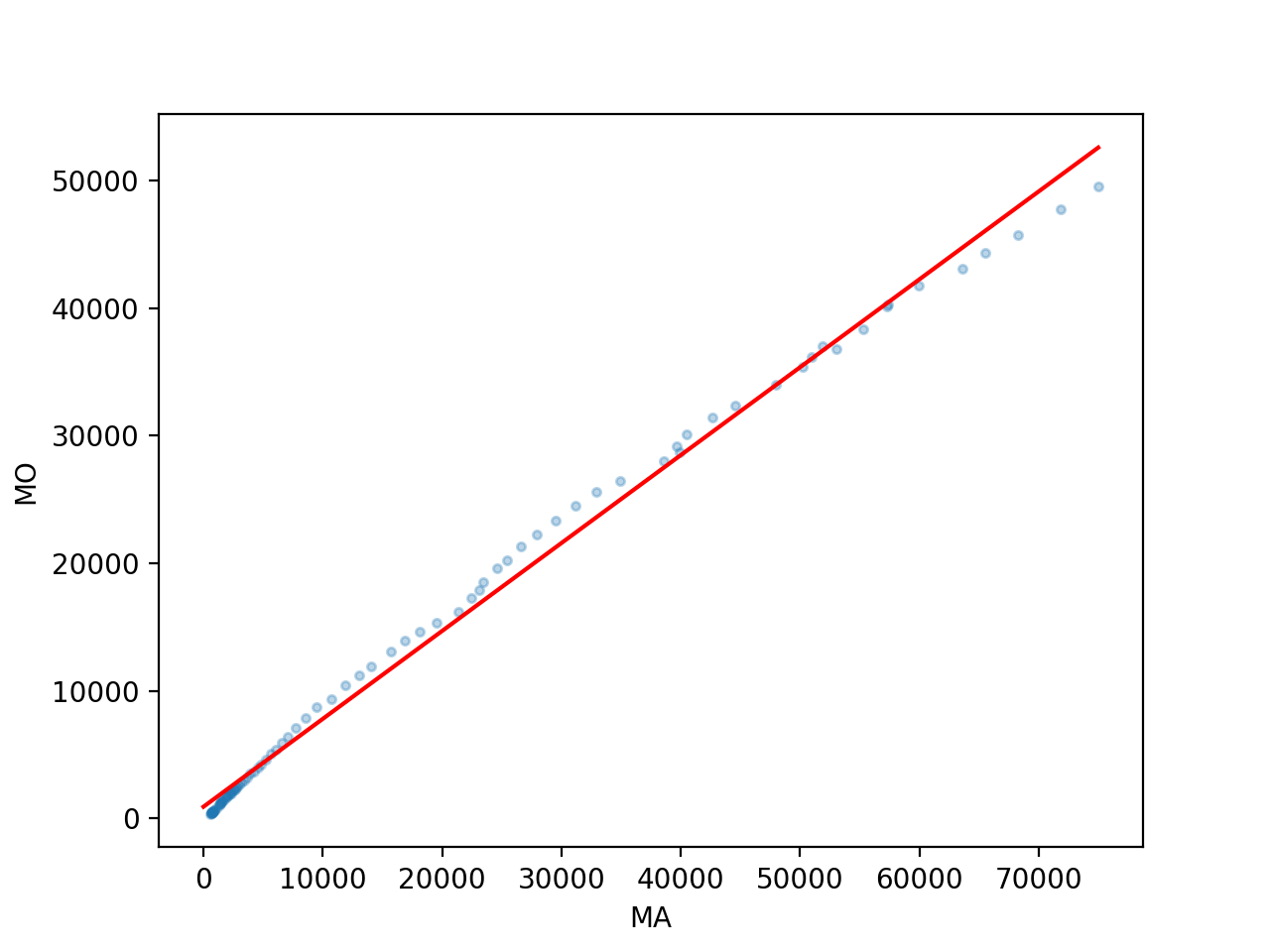 Trends
Trends
We now look at the residual
We define it as an additional column
df['residual'] = df.MOPCPI - inter-coef*df.MAPCPI
Trends
Showing the residual:
Use xticks to make the x-axis readable
And use fill to make the result clearer
plt.plot(df.residual, 'k-')
plt.xticks(['1930-01-01', '1950-01-01', '1970-01-01', '1990-01-01', '2010-01-01'])
plt.fill_between(df.index, 0, df.residual)
plt.show()
Trends
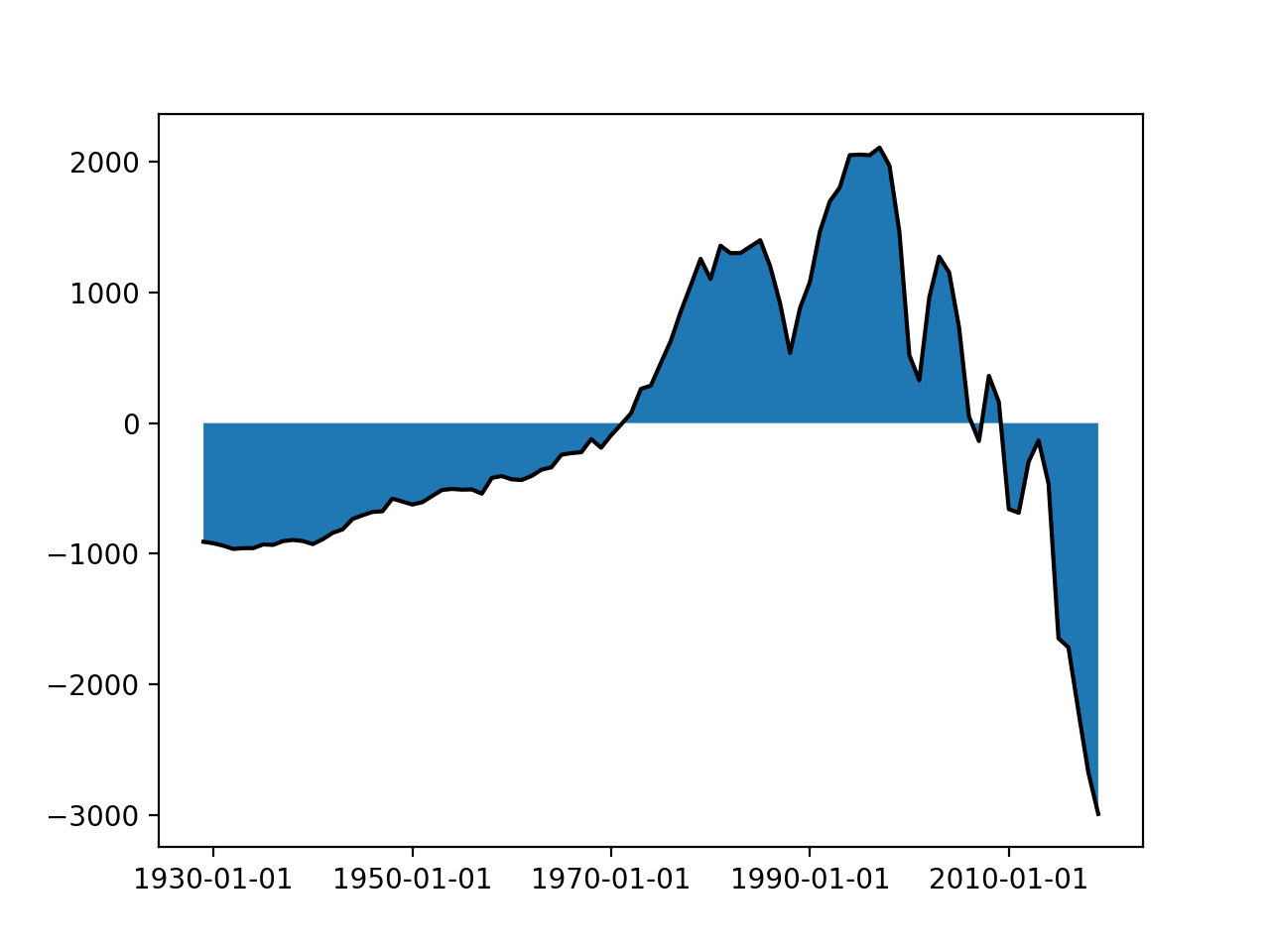 Trends
This would be a bad regression for prediction!
Seasonal Dummy Variables
Suppose you want to use linear regression 
Need to account for the effect of week-days
Introduce dummy variables
Seasonal Dummy Variables
Use linear regression including the dummy variables
Seasonal Dummy Variables
Example:
Australian beer production (quarterly)
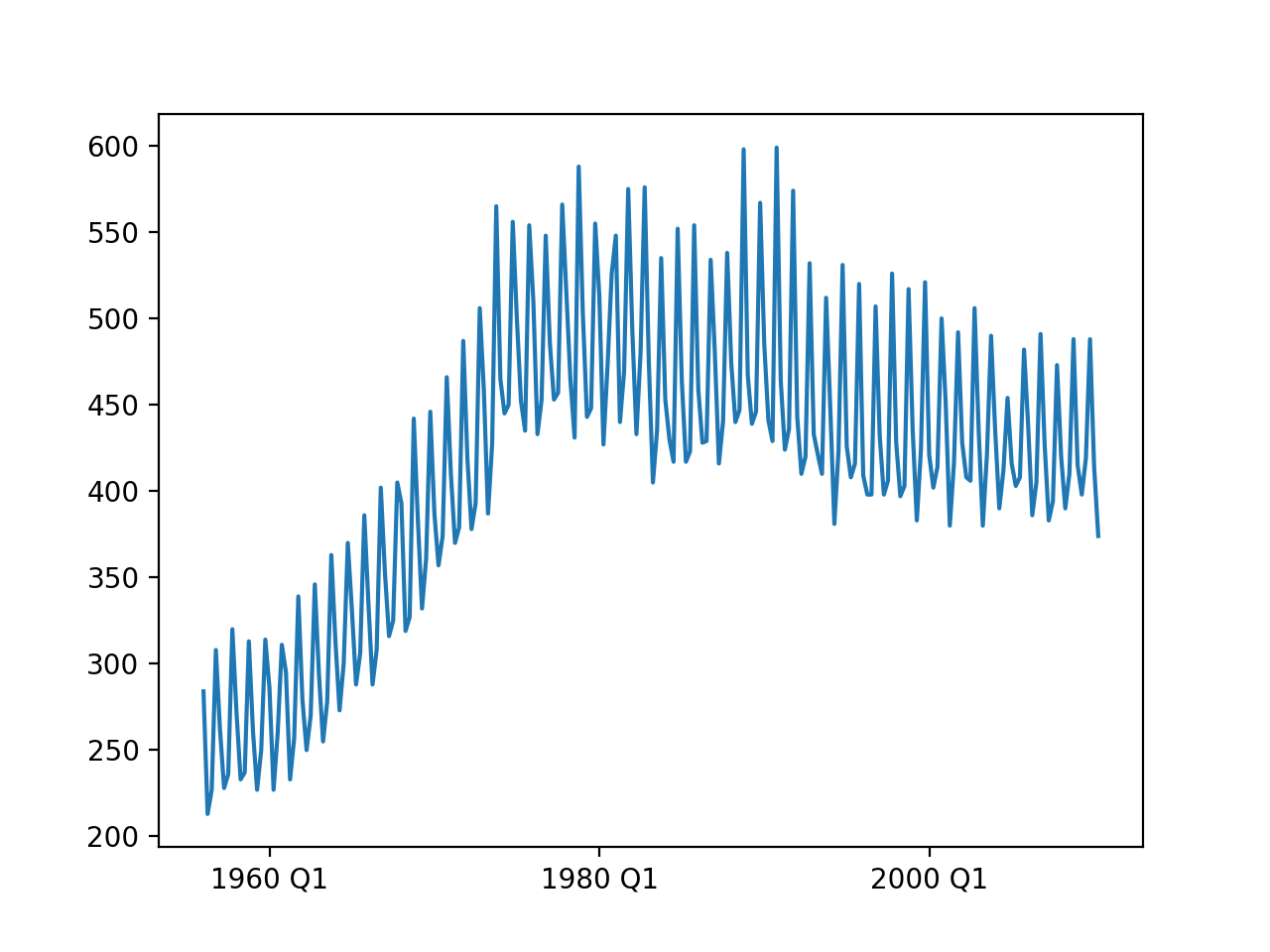 Seasonal Dummy Variables
Obviously, two different trends, 1955 - 1975 and 1975 -
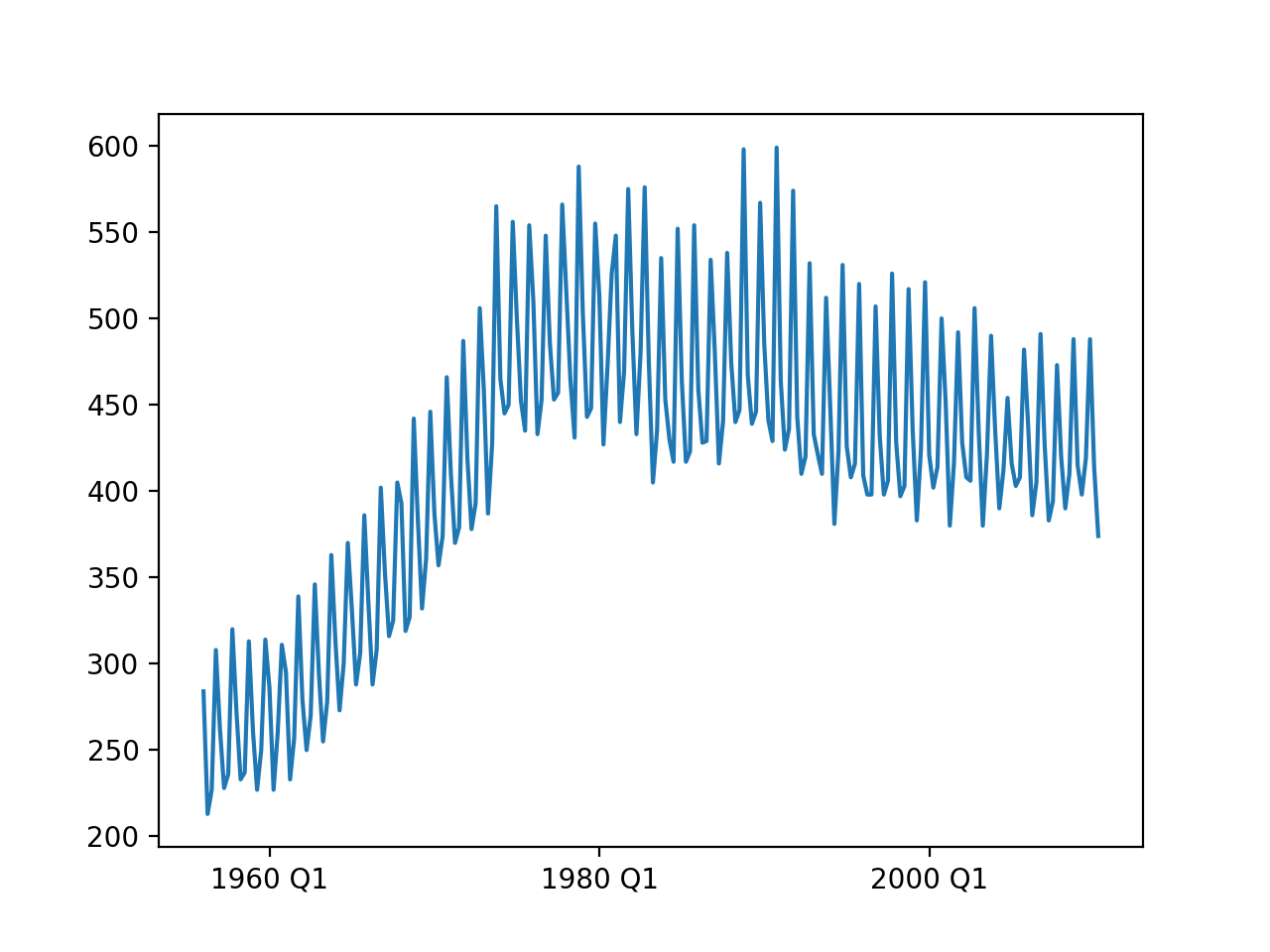 Seasonal Dummy Variables
Look at the original data:
Need to parse time stamps from two different columns
Luckily, parse data is up to it
Time,Year,Quarter,Beer.Production
1,1956,Q1,284
2,1956,Q2,213
3,1956,Q3,227
4,1956,Q4,308
5,1957,Q1,262
6,1957,Q2,228
7,1957,Q3,236
8,1957,Q4,320
9,1958,Q1,272
10,1958,Q2,233
11,1958,Q3,237
12,1958,Q4,313
13,1959,Q1,261
14,1959,Q2,227
15,1959,Q3,250
16,1959,Q4,314
17,1960,Q1,286
def get_data():
    df_ab = pd.read_csv('AusBeer.csv',
                    sep = ',',
                    parse_dates={'period':['Year', 'Quarter']}
                    )
    df_ab = df_ab.set_index('period')
    return df_ab
Seasonal Dummy Variables
Aside: 
When we draw the graph, need to select x-ticks
def show(df_ab):
    plt.plot(df_ab['Beer.Production'])
    plt.plot(df_ab['pred'])
    plt.xticks(['1960 Q1', '1980 Q1', '2000 Q1'])
    plt.show()
Seasonal Dummy Variables
First,  linear regression just on beer production 
without accounting for the influence of the quarters
df_ab = get_data()
df = df_ab.loc['1979 Q1':]
y = df['Beer.Production']
x = df['Time']
model = ols("y~ x",df).fit()
print(model.summary())
Seasonal Dummy Variables
This gives so-so values (as should be expected)
OLS Regression Results                            
==============================================================================
Dep. Variable:                      y   R-squared:                       0.169
Model:                            OLS   Adj. R-squared:                  0.163
Method:                 Least Squares   F-statistic:                     25.26
Date:                Fri, 03 Jul 2020   Prob (F-statistic):           1.71e-06
Time:                        23:43:30   Log-Likelihood:                -667.55
No. Observations:                 126   AIC:                             1339.
Df Residuals:                     124   BIC:                             1345.
Df Model:                           1                                         
Covariance Type:            nonrobust                                         
==============================================================================
                 coef    std err          t      P>|t|      [0.025      0.975]
------------------------------------------------------------------------------
Intercept    545.7075     19.076     28.606      0.000     507.950     583.465
x             -0.6003      0.119     -5.026      0.000      -0.837      -0.364
==============================================================================
Omnibus:                       13.659   Durbin-Watson:                   2.182
Prob(Omnibus):                  0.001   Jarque-Bera (JB):               15.806
Skew:                           0.858   Prob(JB):                     0.000370
Kurtosis:                       2.740   Cond. No.                         701.
==============================================================================
Seasonal Dummy Variables
But already some nice trend
Get the model parameters and add a new column with predicted values

Then display
a, b = model.params
df_ab['pred'] = a + b*df.Time
df_ab.dropna(inplace=True)
plt.plot(df_ab['Beer.Production'])
plt.plot(df_ab['pred'])
plt.xticks(['1980 Q1', '1985 Q1','1990 Q1', 
      '1995 Q1', '2000 Q1', '2005 Q1', '2010 Q1'],
       ['80', '85', '90', '95', '00', '05', '10'])
Seasonal Dummy Variables
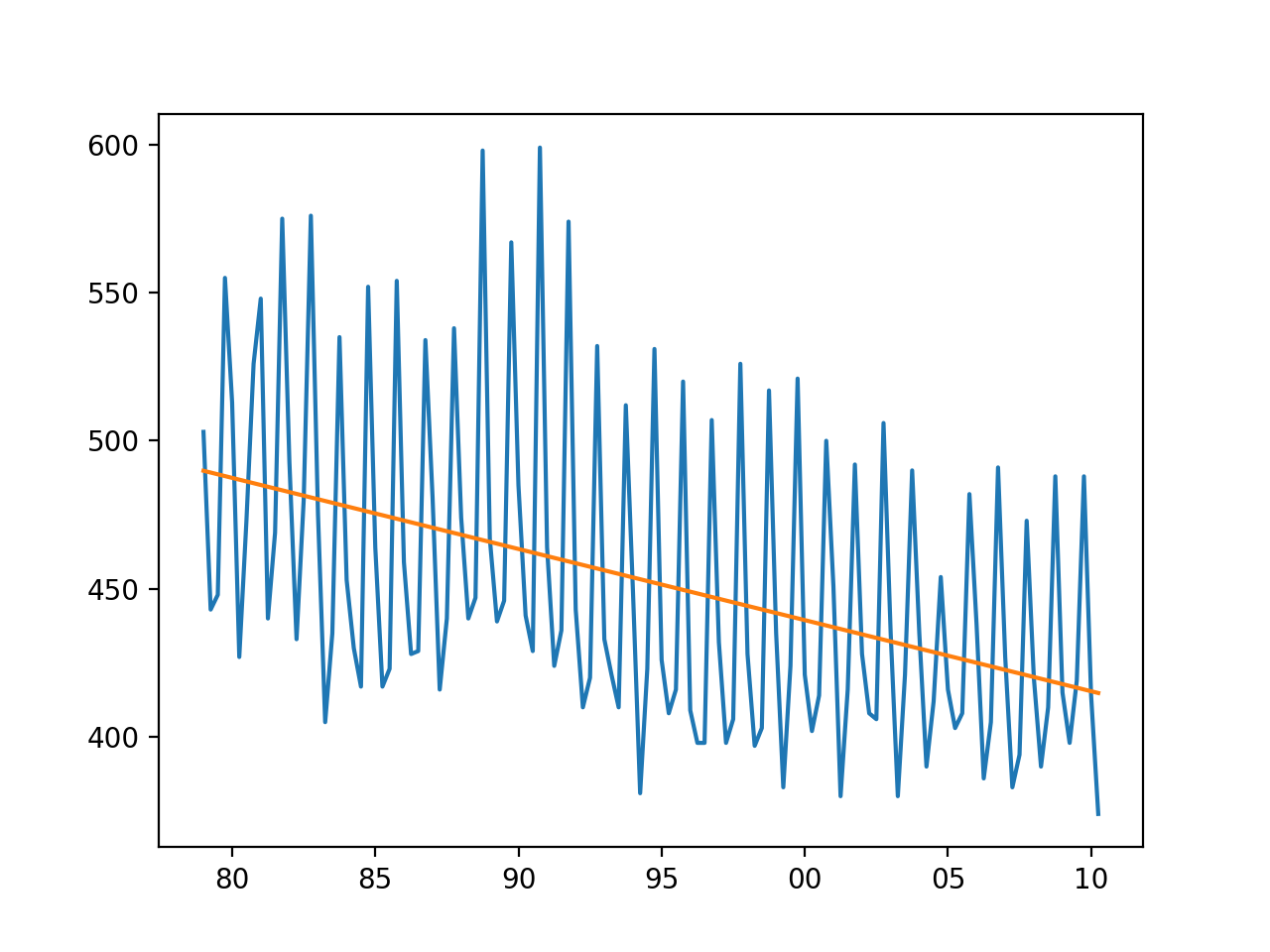 Seasonal Dummy Variables
Now, let's try using seasonal dummy variables
Create four new columns
def transform(df_ab):
    df_ab['s1'] = [ 1 if 'Q1' in df_ab.index[i] 
           else 0 for i in range(len(df_ab.index))]
    df_ab['s2'] = [ 1 if 'Q2' in df_ab.index[i] 
           else 0 for i in range(len(df_ab.index))]
    df_ab['s3'] = [ 1 if 'Q3' in df_ab.index[i] 
           else 0 for i in range(len(df_ab.index))]
    df_ab['s4'] = [ 1 if 'Q4' in df_ab.index[i] 
           else 0 for i in range(len(df_ab.index))]
Seasonal Dummy Variables
Create a slice since 1979
df_ab = get_data()
transform(df_ab)
df = df_ab.loc['1979 Q1':]
Seasonal Dummy Variables
Set up the model including the seasonal parameters
y = df['Beer.Production']
x = df['Time']
x1 = df['s1']
x2 = df['s2']
x3 = df['s3']
x4 = df['s4']
model = ols("y~ x",df).fit()
print(model.summary())
a, b, b1, b2, b3, b4 = model.params
print(a, b, b1, b2, b3, b4)
Seasonal Dummy Variables
OLS Regression Results                            
==============================================================================
Dep. Variable:                      y   R-squared:                       0.887
Model:                            OLS   Adj. R-squared:                  0.883
Method:                 Least Squares   F-statistic:                     237.6
Date:                Fri, 03 Jul 2020   Prob (F-statistic):           2.70e-56
Time:                        23:56:27   Log-Likelihood:                -541.83
No. Observations:                 126   AIC:                             1094.
Df Residuals:                     121   BIC:                             1108.
Df Model:                           4                                         
Covariance Type:            nonrobust                                         
==============================================================================
                 coef    std err          t      P>|t|      [0.025      0.975]
------------------------------------------------------------------------------
Intercept    437.5337      5.696     76.809      0.000     426.256     448.811
x             -0.6058      0.045    -13.586      0.000      -0.694      -0.517
x1           107.4220      3.124     34.390      0.000     101.238     113.606
x2            65.4965      3.143     20.837      0.000      59.273      71.720
x3            81.4240      3.156     25.804      0.000      75.177      87.671
x4           183.1911      3.175     57.697      0.000     176.905     189.477
==============================================================================
Omnibus:                       20.235   Durbin-Watson:                   1.948
Prob(Omnibus):                  0.000   Jarque-Bera (JB):               34.949
Skew:                           0.731   Prob(JB):                     2.58e-08
Kurtosis:                       5.126   Cond. No.                     4.40e+17
==============================================================================
Seasonal Dummy Variables
Add a new column for the prediction
 

And plot raw data and prediction values
df_ab['pred'] = a + b*df.Time +b1*df.s1+b2*df.s2+b3*df.s3+b4*df.s4
df_ab.dropna(inplace=True)
plt.plot(df_ab['Beer.Production'])
plt.plot(df_ab['pred'], alpha = 0.5)

plt.xticks(['1980 Q1', '1985 Q1','1990 Q1', 
         '1995 Q1', '2000 Q1', '2005 Q1', '2010 Q1'],
          ['80', '85', '90', '95', '00', '05', '10'])
plt.show()
Seasonal Dummy Variables
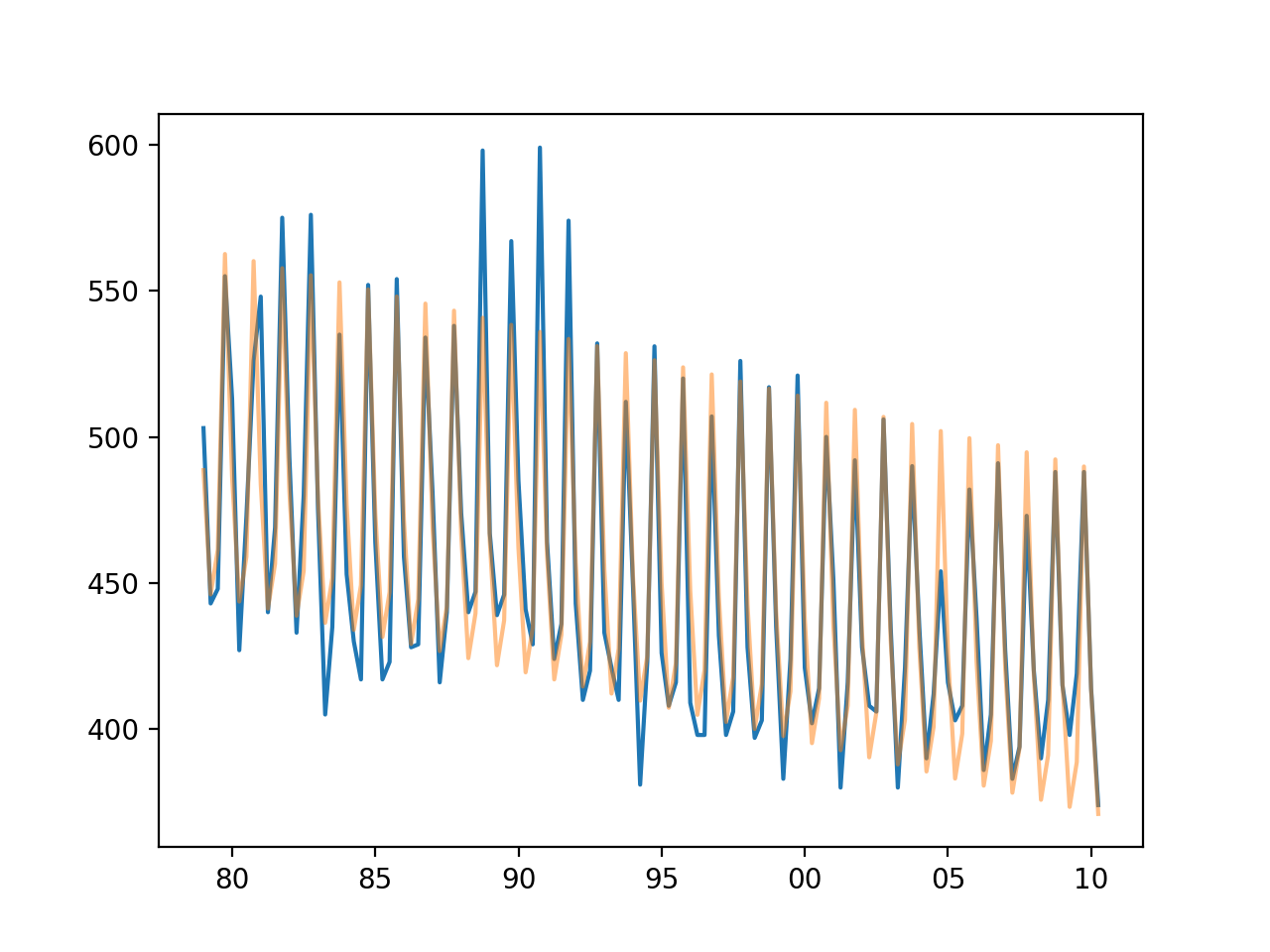 Seasonal Dummy Variables
Why are we not doing better?
We only have time and season as explanatory variables
Temperature and economy could also explain beer consumption
And maybe exports?
Seasonal Dummy Variables
Let's look at the average error of the prediction
Add one more column to the data frame
 


And display
df_ab['res'] = (df_ab['Beer.Production']-df_ab['pred'])/df_ab['Beer.Production']
Seasonal Dummy Variables
Shows that we are historically with 10% of the linear regression calculated value
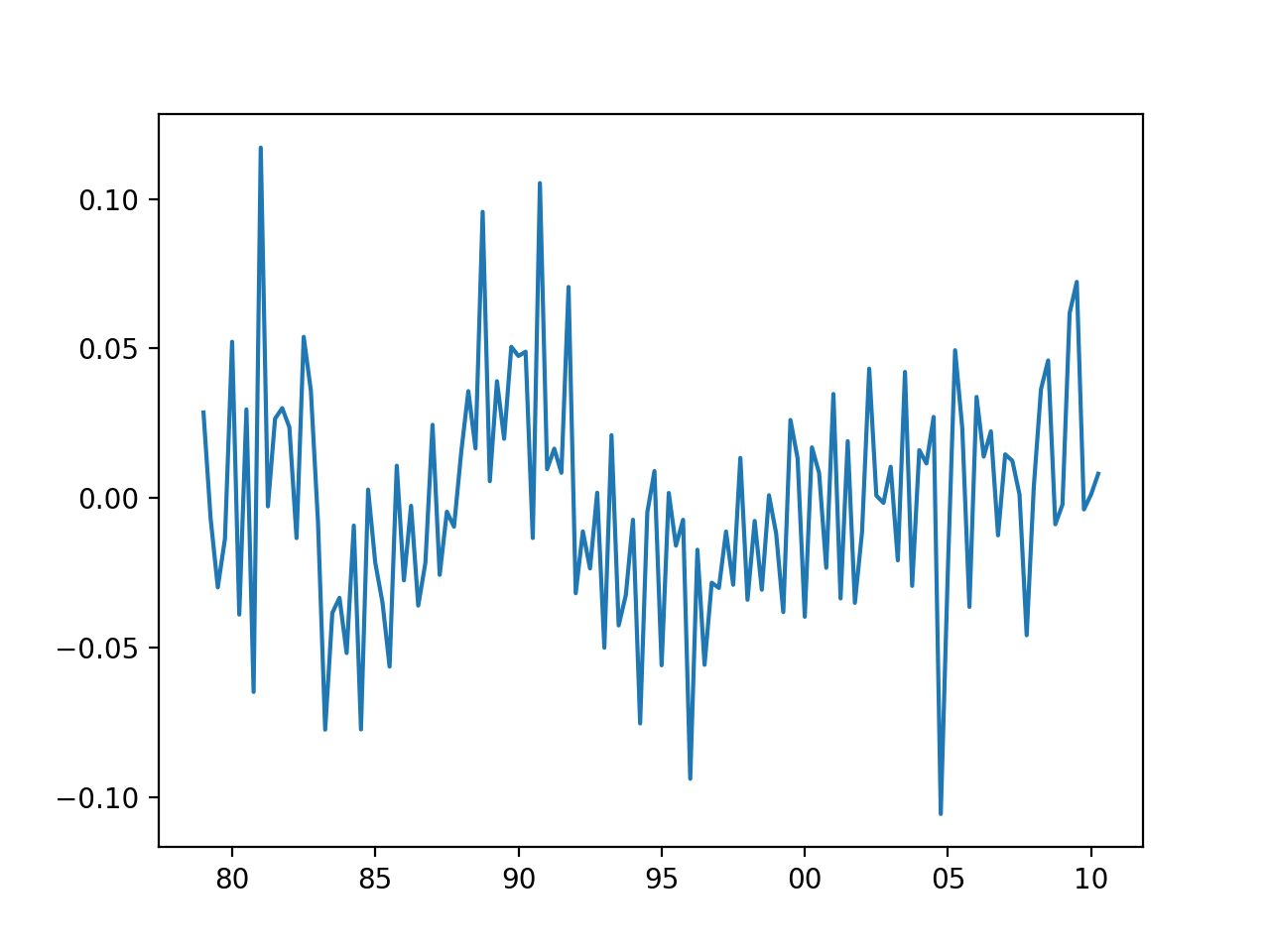 Seasonal Dummy Variables
We can also look at how well the prediction works
plt.scatter(df_ab['Beer.Production'][df_ab['s1']==1],
            df_ab['pred'][df_ab['s1']==1],
            alpha = 0.5, c = 'red', label='Q1')
plt.scatter(df_ab['Beer.Production'][df_ab['s2']==1],
            df_ab['pred'][df_ab['s2']==1],
            alpha = 0.5, c = 'green', label='Q2')
plt.scatter(df_ab['Beer.Production'][df_ab['s3']==1],
            df_ab['pred'][df_ab['s3']==1],
            alpha = 0.5, c = 'blue', label='Q3')
plt.scatter(df_ab['Beer.Production'][df_ab['s4']==1],
            df_ab['pred'][df_ab['s4']==1],
            alpha = 0.5, c = 'cyan', label='Q4')
plt.legend()
plt.show()
Seasonal Dummy Variables
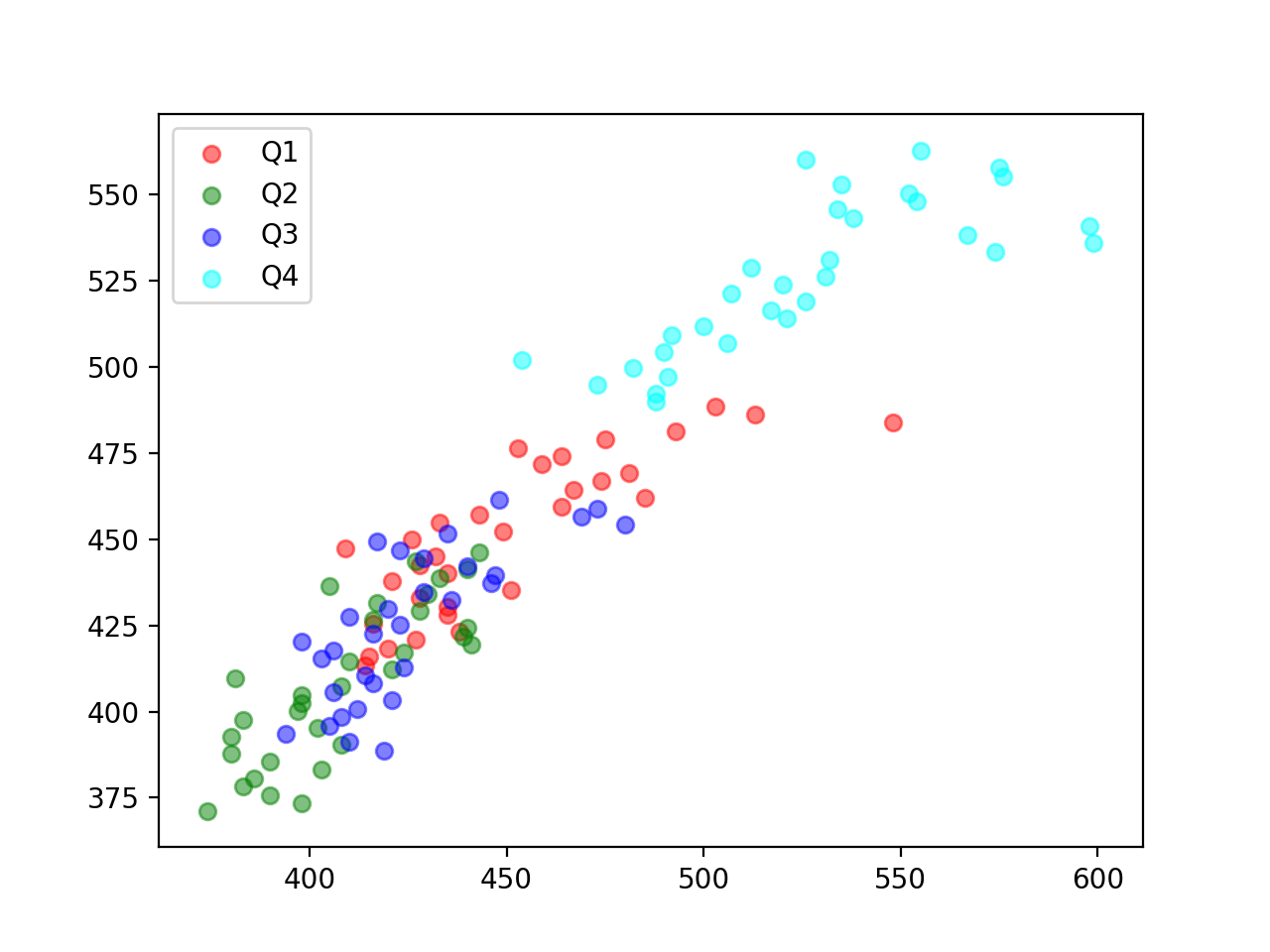 Classical Decomposition
Simple method with periods of m on 
quarters: m=4,  business weeks: m=5, years: m = 365
Additive decomposition: 
Use moving average of size 2m (or m) to estimate 
Calculate the "detrended" series 
Seasonal component is the average over all values for that period 
Residual is what is left
Classical Decomposition
Problems with classical decomposition:
Trend cycle not available for the first or last times without extrapolation
Rapid rises and falls are smoothed out too much
Assumes seasonal components repeat 
Counter-example:  
Used to be that electricity consumption peaked in the winter (heating)
Now peaks in the summer (air-conditioning)
Really difficult to deal with extra-ordinary events (strikes, weather, catastrophes, …)
Classical Decomposition
Implemented in statsmodels

Needs a time series x
Needs a model: "additive" (default), "multiplicative
Can give filtering weights
Period (if x not Pandas with frequency)
two-sided: method used for filtering
extrapolate_trend: non-zero value or 'freq' to extrapolate
Otherwise, NaN values
from statsmodels.tsa.seasonal import seasonal_decompose
Classical Decomposition
Example:  Australian beer production (again)
def get_data():
    df_ab = pd.read_csv('AusBeer.csv',
           sep = ',',
           parse_dates={'period':['Year', 'Quarter']}
                    )
    df_ab = df_ab.set_index('period')
    return df_ab
Classical Decomposition
Limit to values after 1975 
 
Call decomposition
 



result has components trend, seasonal, resid
df = get_data()['1975 Q1': ]
result = seasonal_decompose(
          df['Beer.Production'],
          model = 'additive',
          period = 4,
          extrapolate_trend = 3)
Classical Decomposition
Show results:
def show(result):
    fig, axs = plt.subplots(3, sharex=True, figsize=(5,10))
    axs[0].plot(result.trend, 'k-')
    axs[1].plot(result.seasonal, 'r:')
    axs[2].plot(result.resid, 'b-.')
    axs[0].set_title('trend')
    axs[1].set_title('seasonal')
    axs[2].set_title('residual')
    axs[2].set_xticks(['1980 Q1', '1990 Q1', '2000 Q1', '2010 Q1'])
    axs[2].set_xticklabels(['80', '90', '00', '10'])
    plt.show()
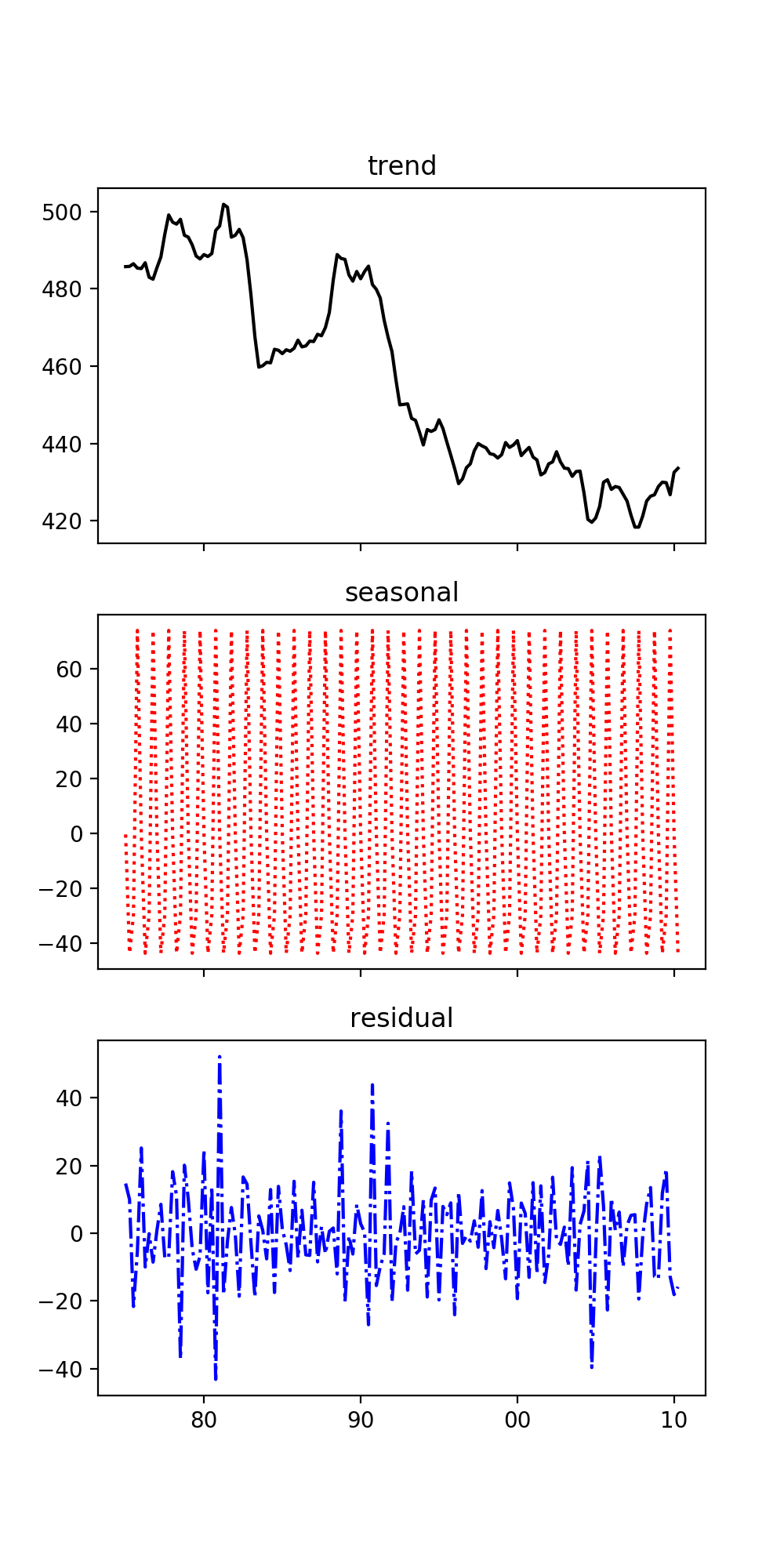 Can extrapolate the trend
Add seasonal
Use residual as a measure of uncertainty
Classical Decomposition
airline passengers
result = seasonal_decompose(df.Passengers,
                            model = 'additive',
                            period = 14,
                            extrapolate_trend = 'freq'
                            )
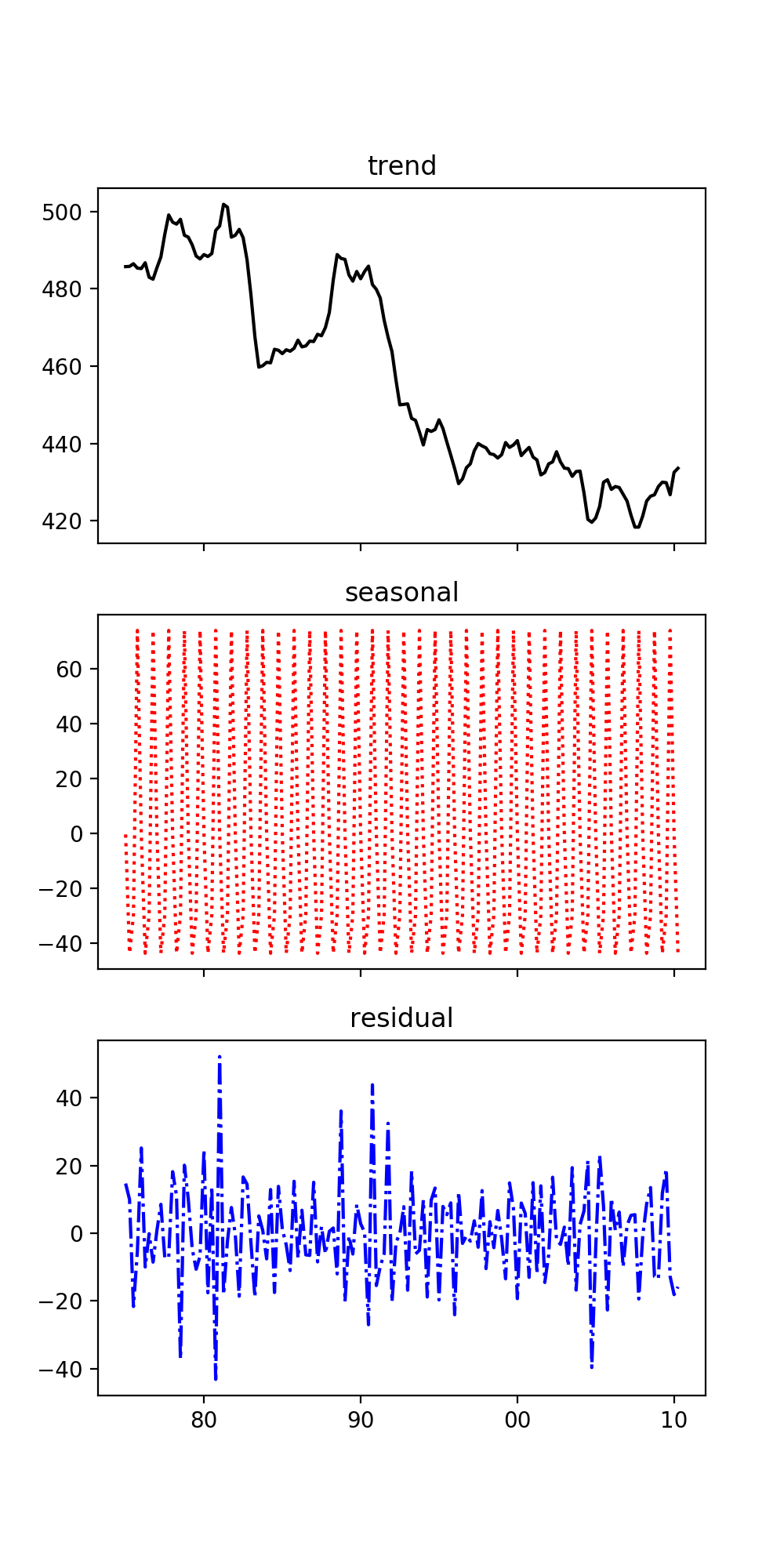 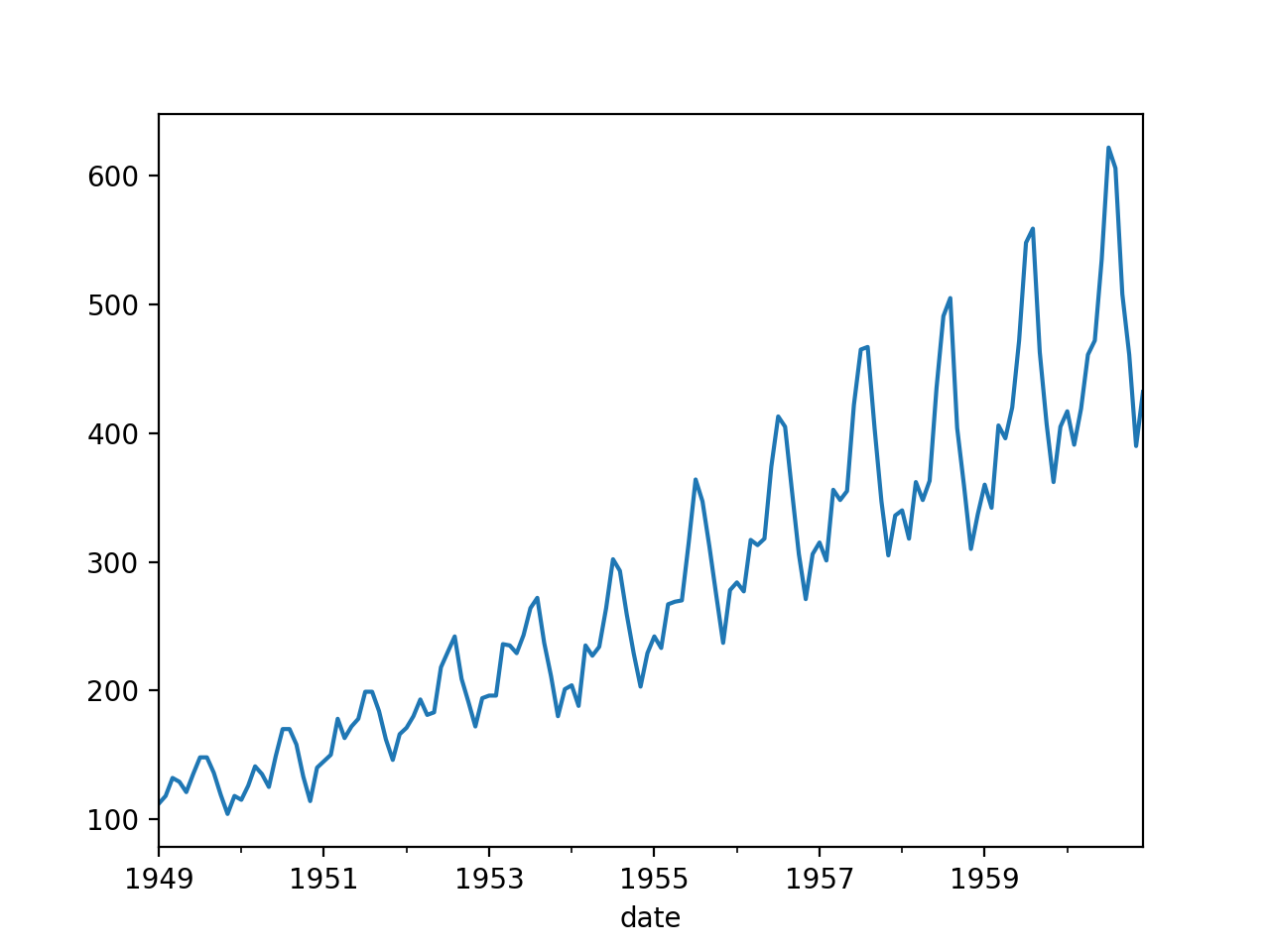 Better Decompositions
Decomposition  has had a 100 year history
Better decompositions allow seasonal values to vary
Seasonal Decomposition using LOESS (STL) 
LOESS is based on estimating the trend with a range of functions within a certain window
Better Decompositions
STL is implemented in statsmodels
 
Uses the assumed cyclicity as input (periods)
from statsmodels.tsa.seasonal import STL
Better Decompositions
Example: Australian Beer:




Result is a triple of trend, seasonal, and resid
df = get_data()['1975 Q1': ]
stl = STL(df['Beer.Production'],
             period=4,
             robust=False)
result = stl.fit()
Better Decompositions
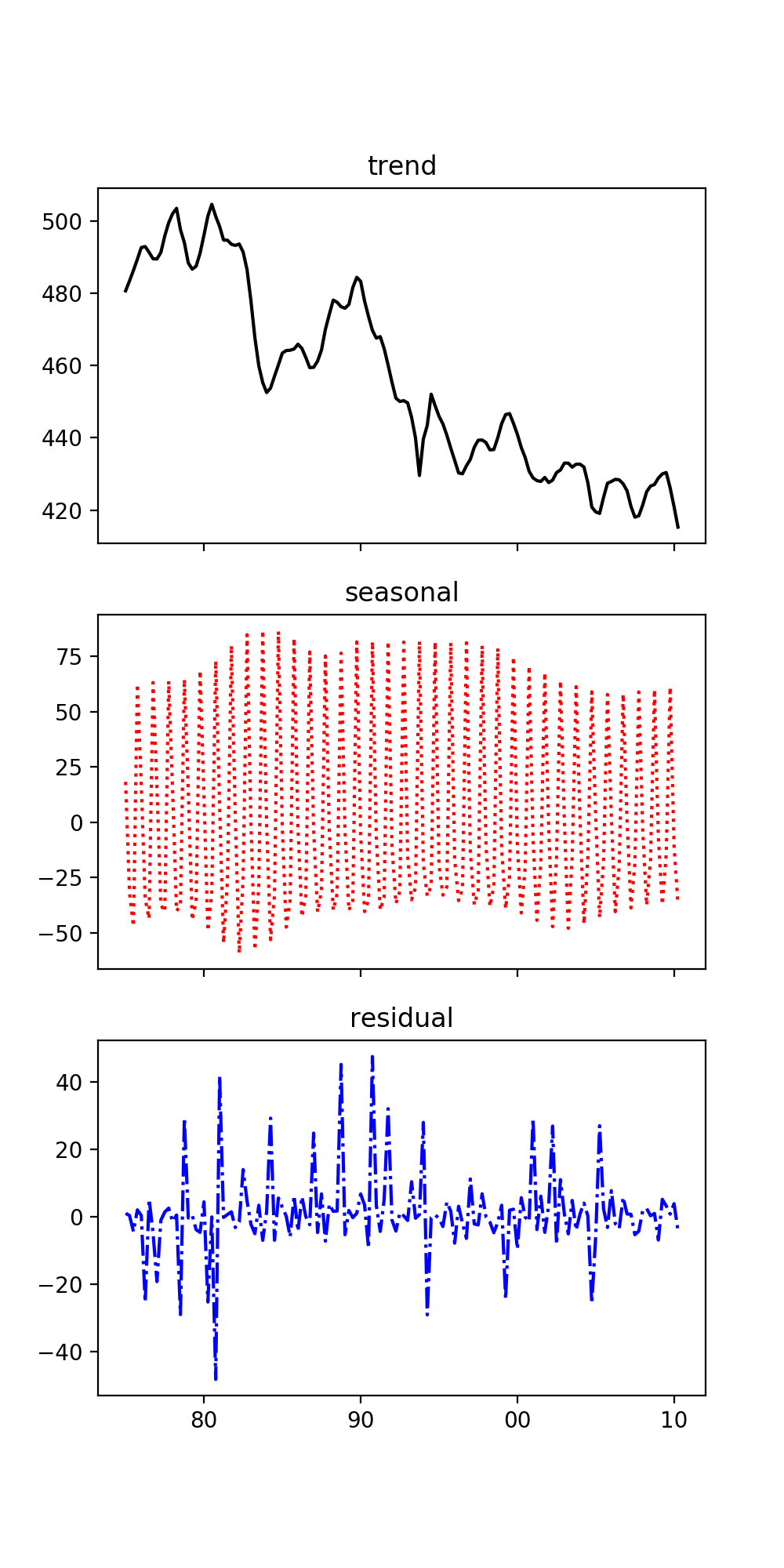 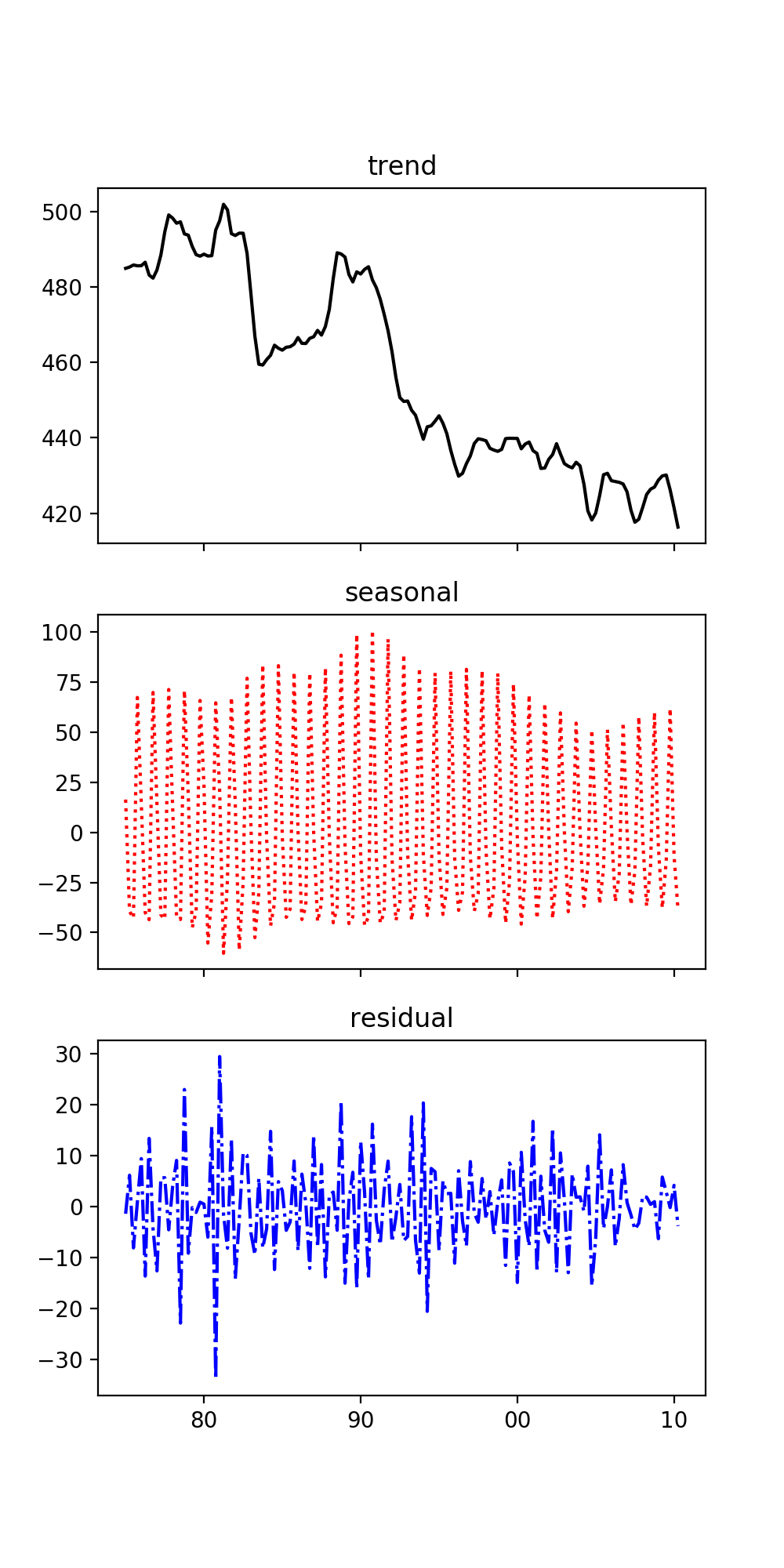 robust
not
robust
Better Decompositions
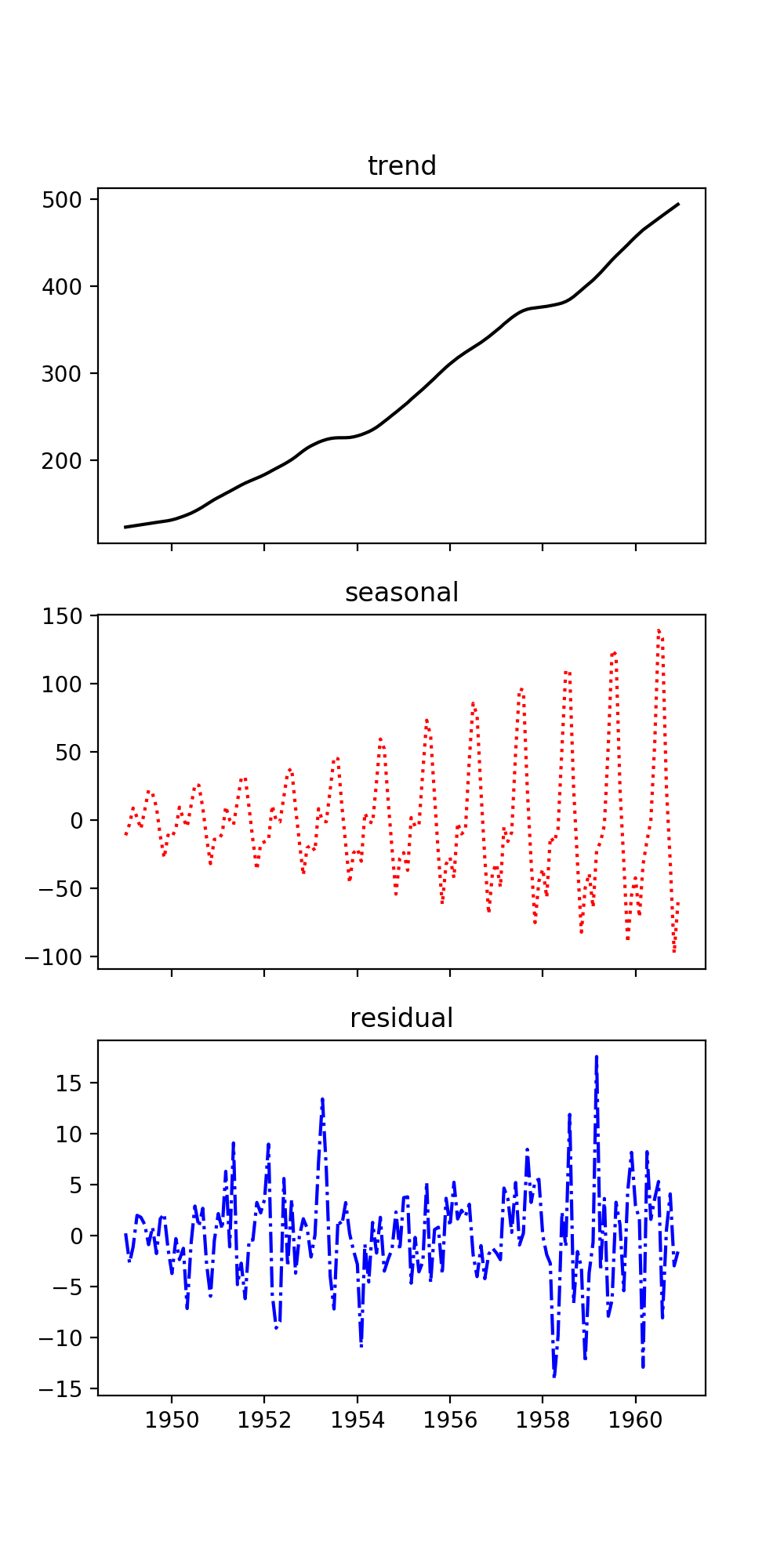 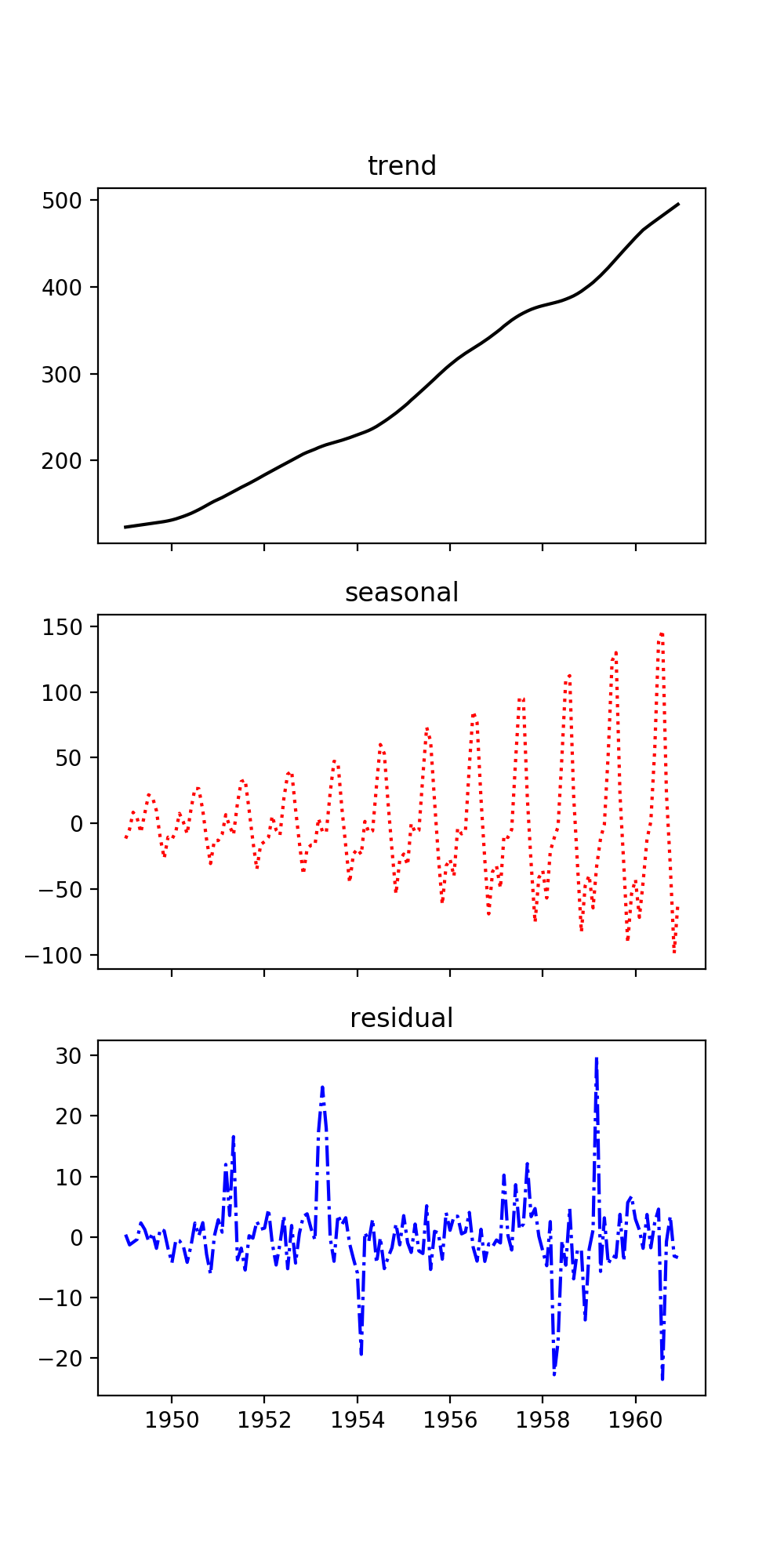 airline 
passengers
not 
robust
robust
Better Decompositions
Holt's linear trend method:
Simple exponential smoothing for data with trend
Estimates series at time t using estimates of the slope obtained as a weighted average
Holt-Winter's Seasonal Method
Adds a seasonal component
Better Decompositions
Implemented in statsmodels
 
Produces a fitted value (fit) and allows predictions
from statsmodels.tsa.holtwinters import ExponentialSmoothing as esm
df = get_data()
esm = esm(df['Passengers'],
          seasonal='mul',
          seasonal_periods=12
          )
result = esm.fit()
Better Decompositions
Airline Example (multiplicative fit)
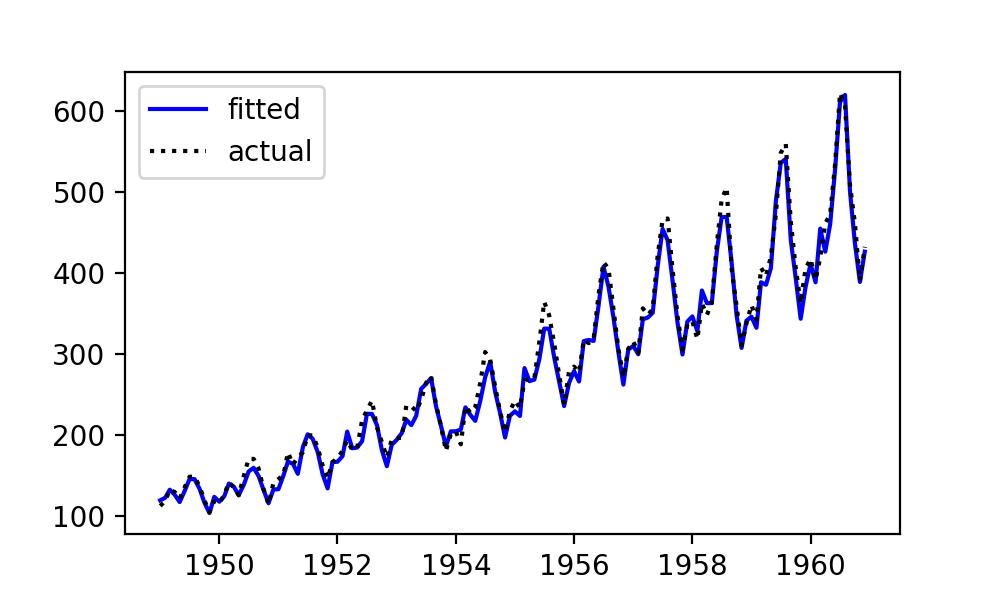 Better Decompositions
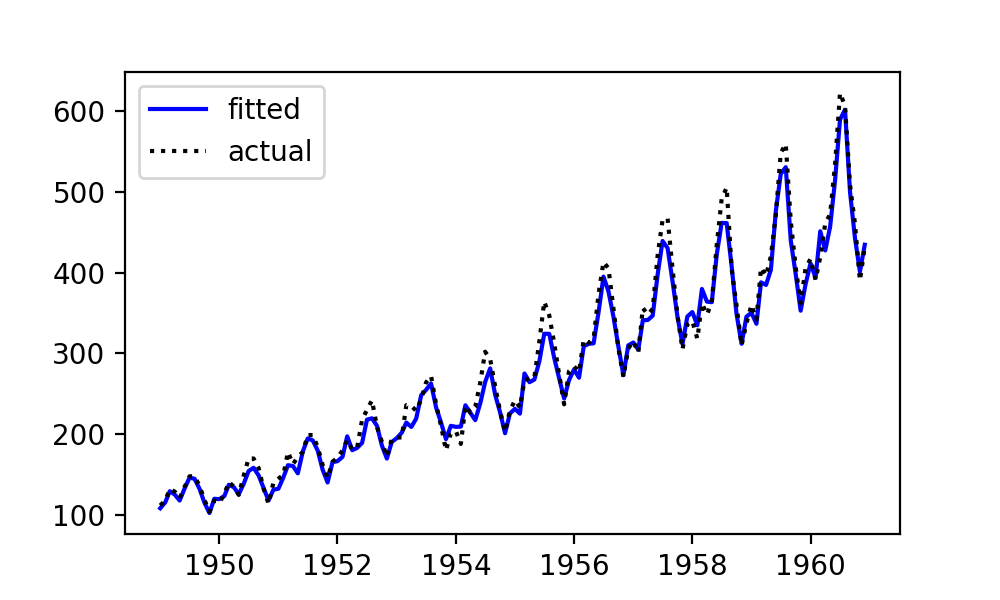 Airline Example additive seasonality
Stationary Time Series
Properties do not depend on the time at which the series is observed
No trend, no seasonality
But could be cyclic if cycles have no fixed length
Stationary Time Series
Example:
Google High stock value is not stationary
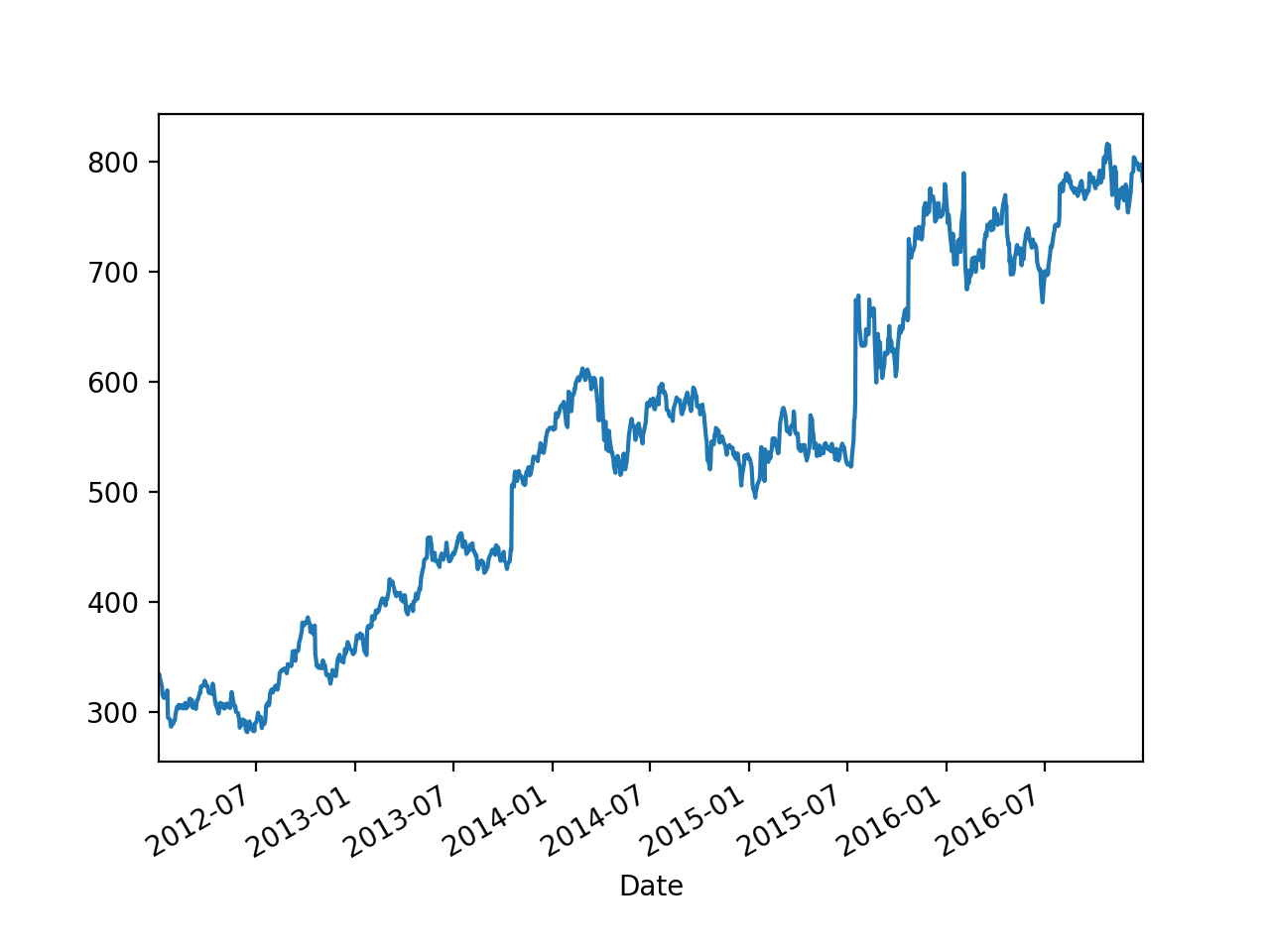 Stationary Time Series
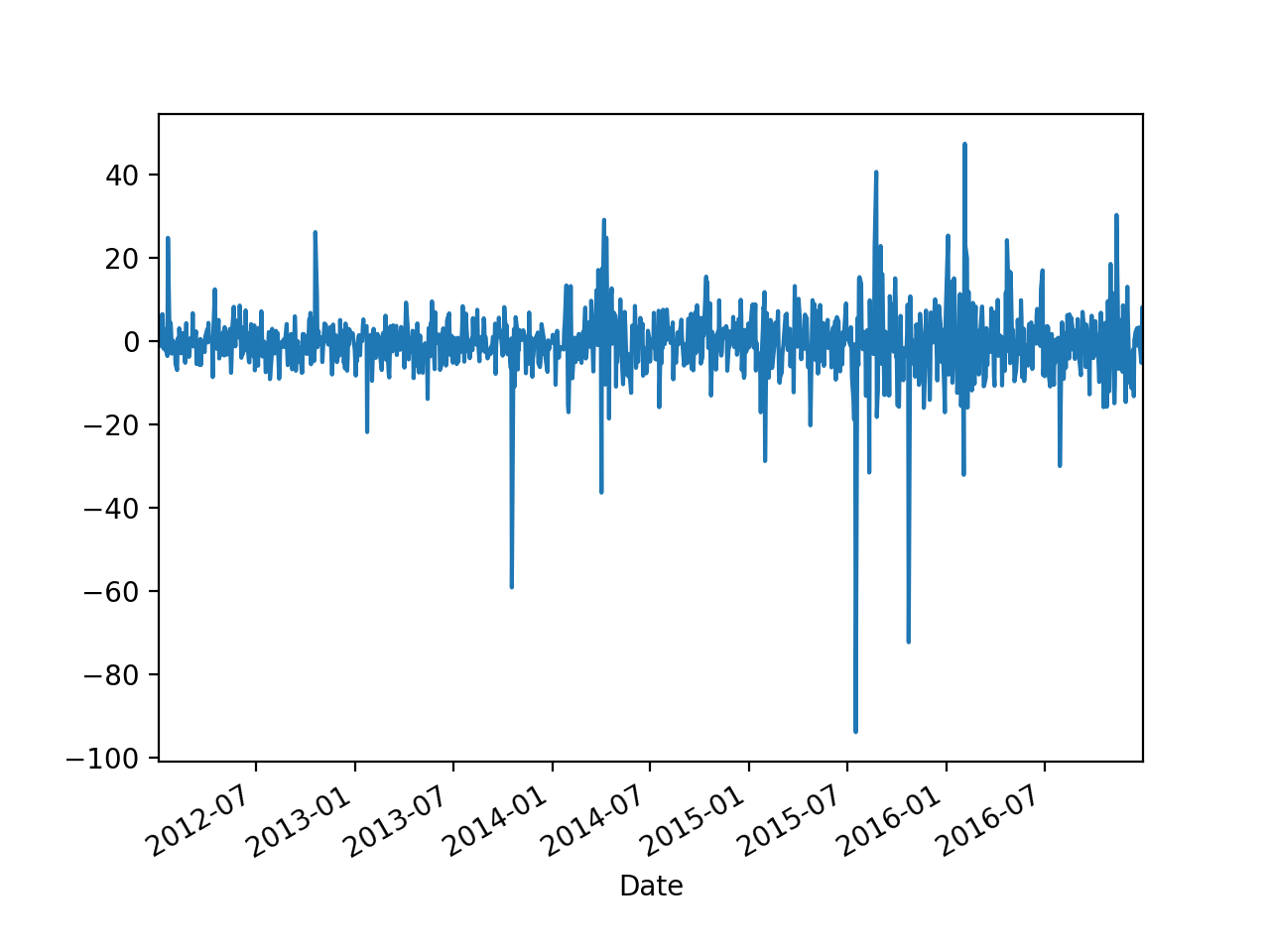 But it's daily change is
Stationary Time Series
Use shift in order to obtain the differences
def get_google_data():
    my_df = pd.read_csv('../Pandas/google.csv',
                        parse_dates=[0],
                        index_col=0,
                        converters={
                            'Close': my_converter,
                            'Volume': convert_volume}
                        )
    print(my_df.info())
    #my_df.High.plot()
    (my_df.shift(1).High - my_df.High).plot()
    plt.show()
    return my_df
Stationary Time Series
This is typical
Differencing
Make a non-stationary time series stationary
Might have to be repeated several times
Stationary Time Series
Can look at the Auto-Correlation Function
How does the value of a time series relate to the values shifted by m periods
Implemented in Pandas as autocorr(lag = m)
Stationary Time Series
Example: google change
my_df = get_google_data()
for i in range(20):
    print(i, 
   (my_df.shift(1).High - my_df.High).autocorr(lag=i))
0 0.9999999999999999
1 0.12080309541084427
2 -0.035334997385017435
3 -0.048524948019570004
4 -0.05560693878878337
5 -0.0064797046657102605
6 0.011124537759089287
7 -0.03901650231472603
8 -0.012520771888603816
Stationary Time Series
One version in statsmodels

Calculates ACF as a numpy array
from statsmodels.tsa.stattools import acf, pacf
my_df = get_google_data()
google = (my_df.shift(1) - my_df).dropna(axis=0)
my_acf = acf(google.High, fft = False)
fig, ax = plt.subplots(1)
ax.plot(my_acf)
Stationary Time Series
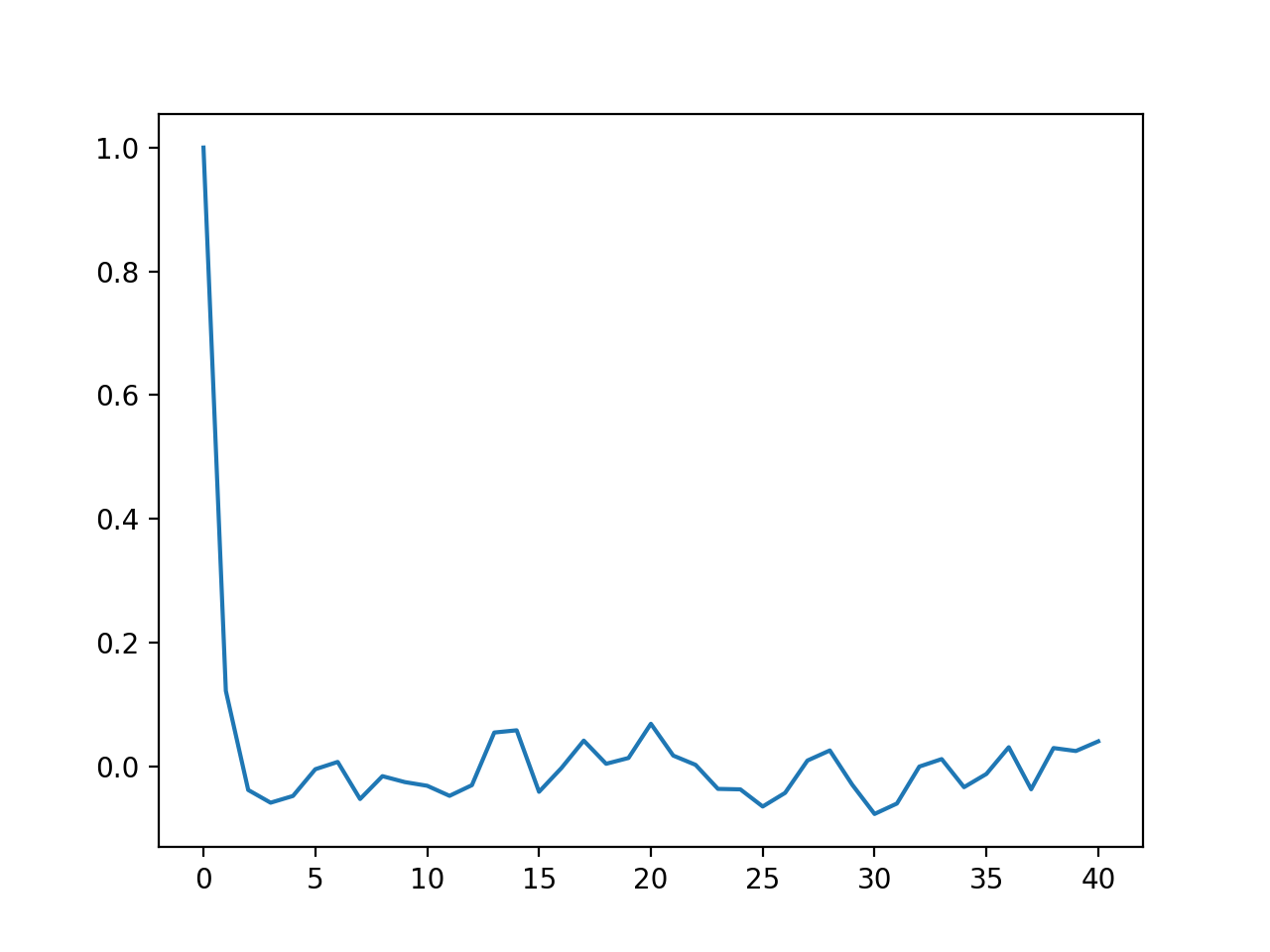 Stationary Time Series
A graphical version is also available:
import statsmodels.graphics.tsaplots as sgt
sgt.plot_acf(google.High, unbiased = True, 
  zero=False, lags = 40)
Stationary Time Series
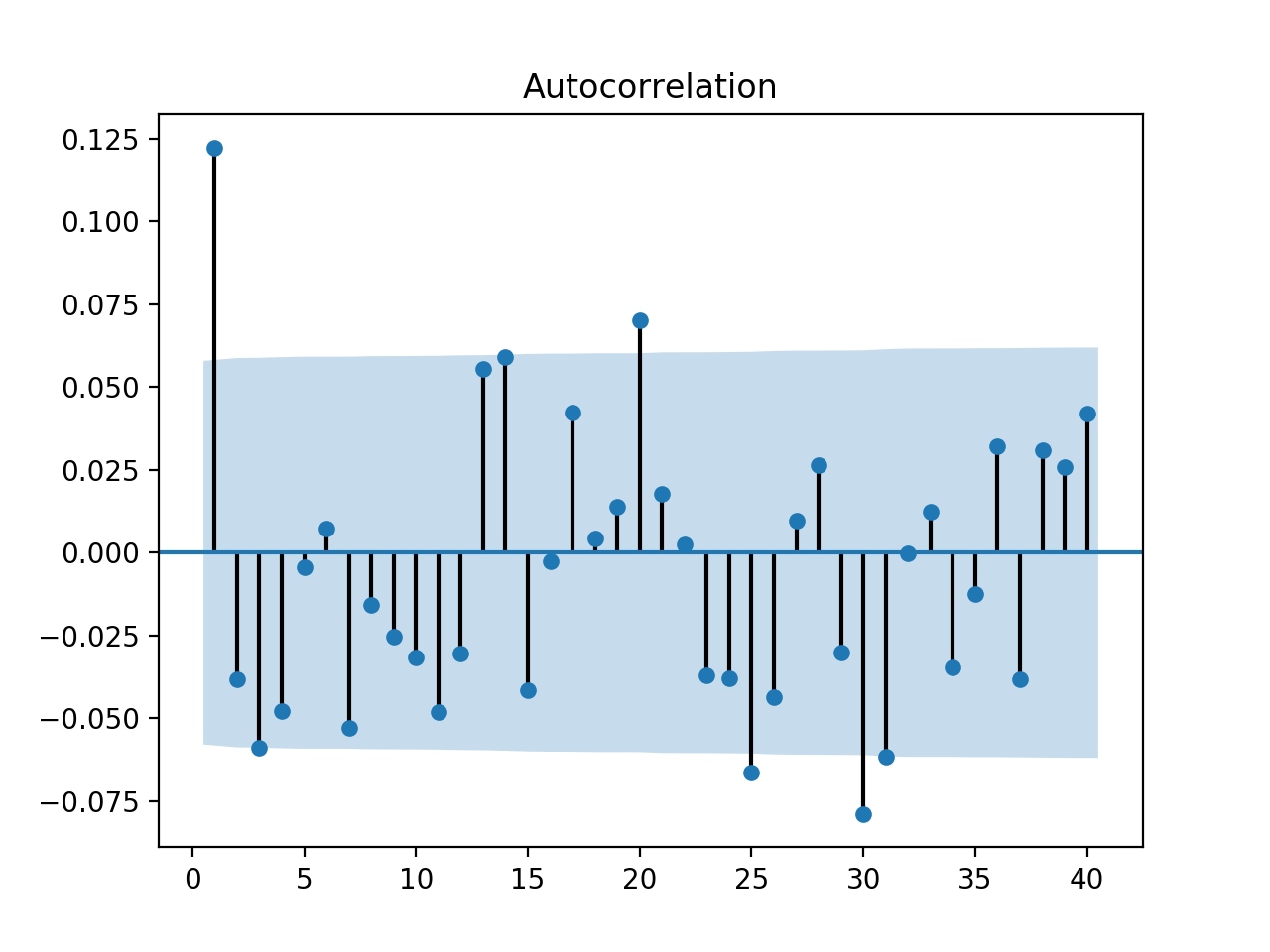 Stationary Time Series
If we apply the same methodology to the original data
Much more autocorrelation
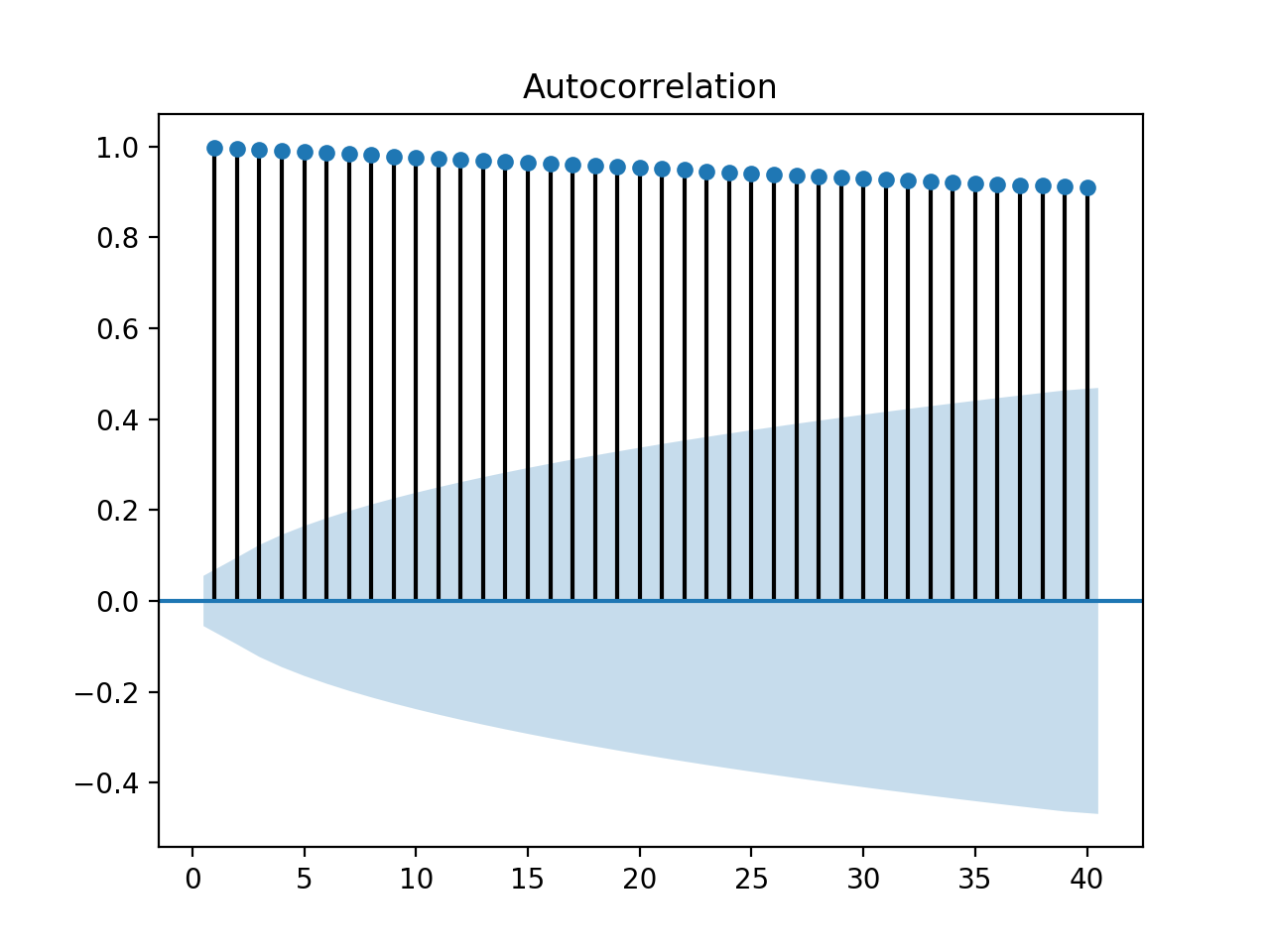 Stationary Time Series
For lag = 2, the value is mostly because of the correlation between lag = 1 
Use pacm instead
Calculates only the auto-correlation not explained by auto-correlation for smaller lags
sgt.plot_pacf(my_df.High,  lags = 40)
Stationary Time Series
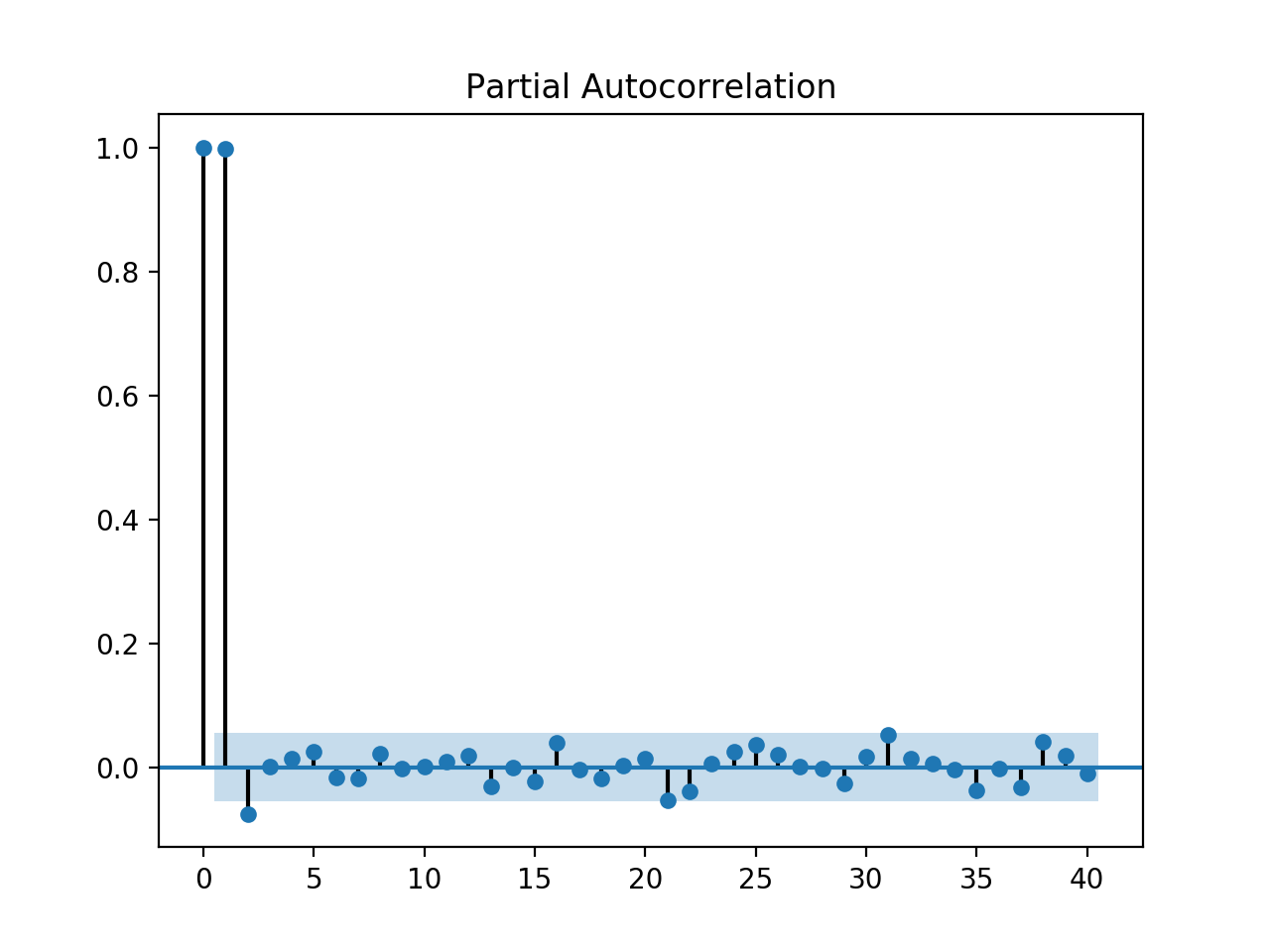 Stationary Time Series
Autoregression Models
Forecast variable of interest using linear combination of past values of the variable

With "white error" 
Autoregressive Model of order
Stationary Time Series
Moving average models
Uses past forecast errors

with white noise
Stationary Time Series
ARIMA models
AutoRegressive Integrated Moving Average

Differenced value at t is
autoregressive part of order p
d times differenciated
moving average of order q
ARIMA(p,d,q)
Stationary Time Series
Can use statsmodels
  
Specify degree of ARIMA model and print out its parameters
Display residual
from statsmodels.tsa.arima_model import ARIMA
model = ARIMA(my_df.High, order=(1,1,0))
model_fit = model.fit(disp=0)
print(model_fit.summary())
residuals = pd.DataFrame(model_fit.resid)
residuals.plot(label='residual')
plt.show()
Stationary Time Series
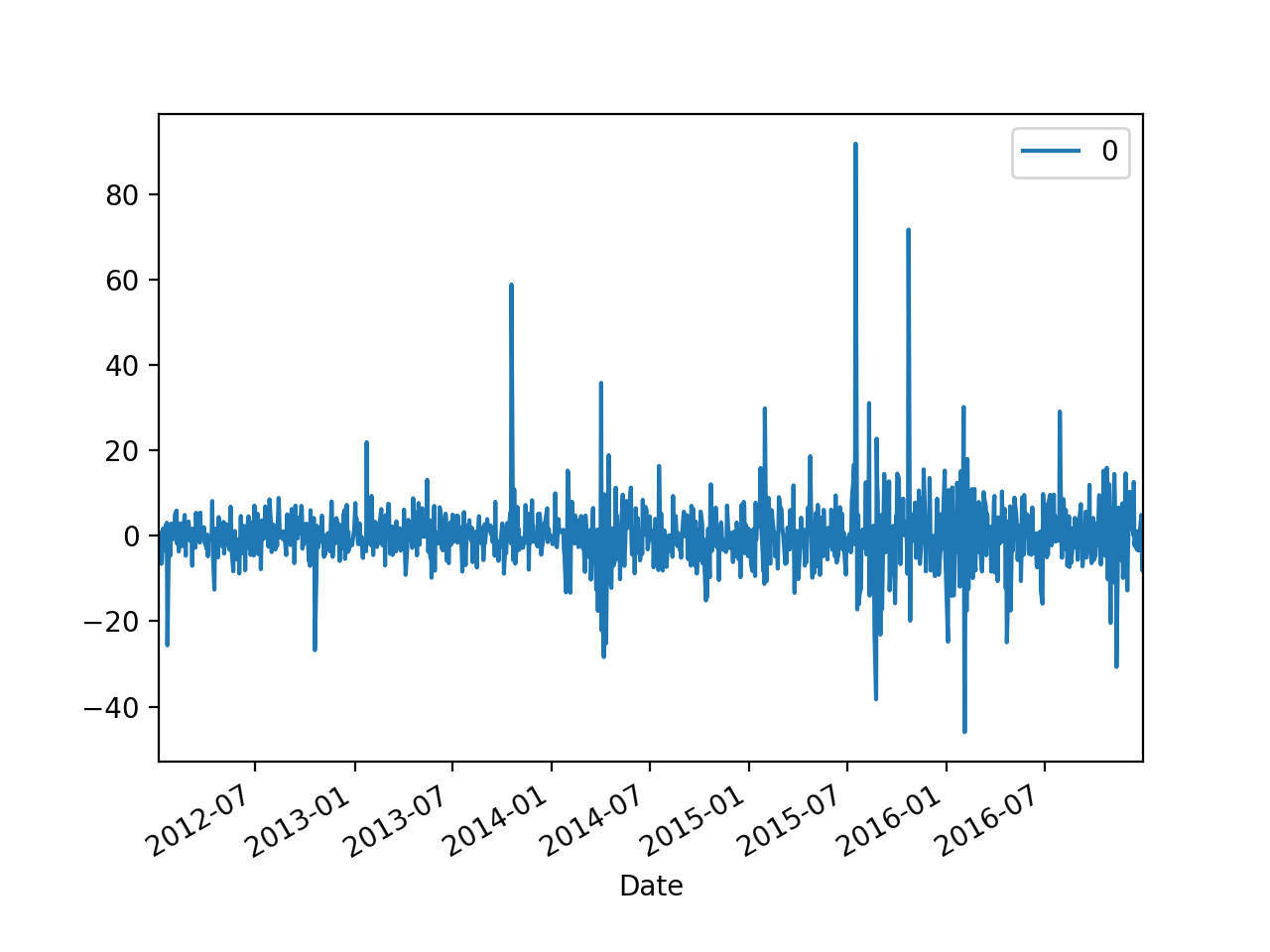 Seasonal Time Series
It is possible to extend ARIMA to include a seasonal component
In which case we could even put in a trend
from statsmodels.tsa.statespace.sarimax import SARIMAX
df = get_data()
my_order = (1,1,1)
my_seasonal_order=(1,1,1,12)
model = SARIMAX(endog = df.Passengers,
                order = my_order,
                seasonal_order = my_seasonal_order)
results = model.fit()
print(results.summary())
results.resid.plot()
plt.show()
Stationary Time Series
Stationary Time Series